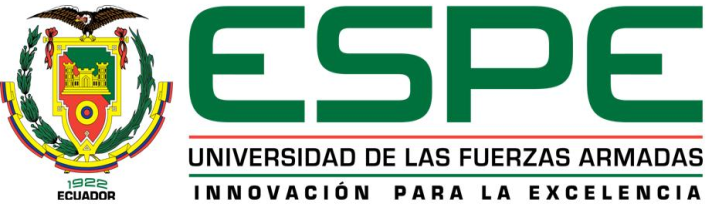 DEPARTAMENTO DE CIENCIAS DE LA VIDA Y DE LA AGRICULTURA
INGENIERÍA EN BIOTECNOLOGÍA
“Detección e identificación del nematodo formador de agallas Meloidogyne spp. en suelos agrícolas destinados el cultivo de Solanum lycopersicum mediante la técnica de PCR”
Proyecto para optar al Grado Académico o Título de:
 
INGENIERA EN BIOTECNOLOGÍA
Natalia Liszeth Cantuña Cacuango
Sangolquí  -  Ecuador
Noviembre de 2013
DETECCIÓN E IDENTIFICACIÓN DEL NEMATODO FORMADOR DE AGALLAS Meloidogyne spp. EN SUELOS AGRÍCOLAS DESTINADOS AL CULTIVO DE Solanum lycopersicum MEDIANTE LA TÉCNICA PCR.
Índice de contenidos
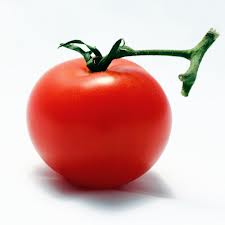 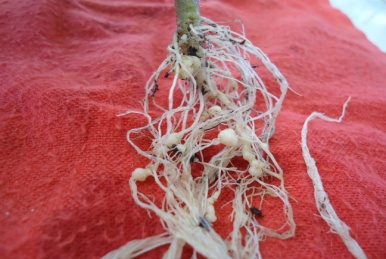 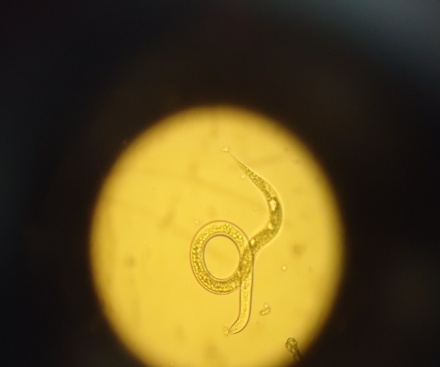 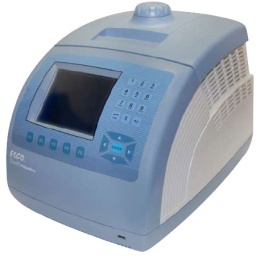 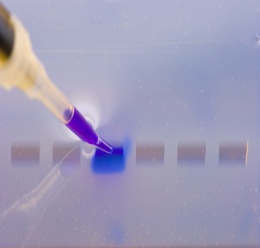 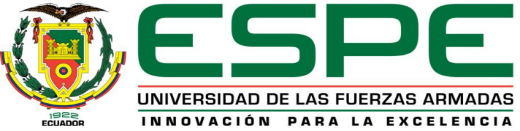 Natalia Liszeth Cantuña Cacuango, 2013.
DETECCIÓN E IDENTIFICACIÓN DEL NEMATODO FORMADOR DE AGALLAS Meloidogyne spp. EN SUELOS AGRÍCOLAS DESTINADOS AL CULTIVO DE Solanum lycopersicum MEDIANTE LA TÉCNICA PCR.
Índice de contenidos
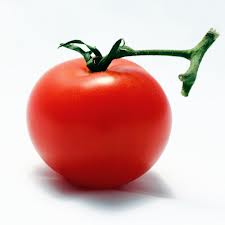 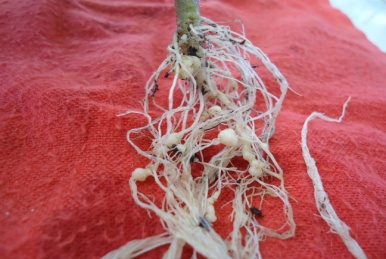 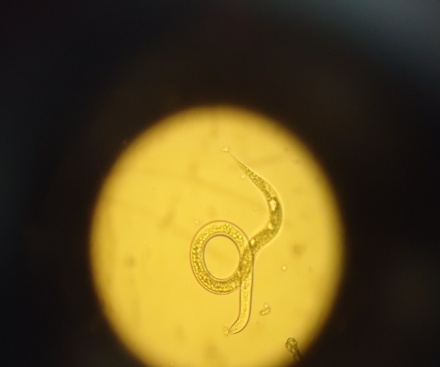 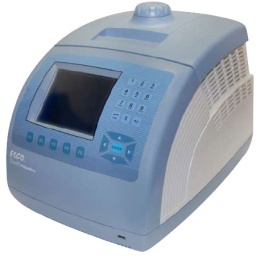 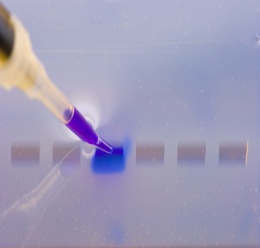 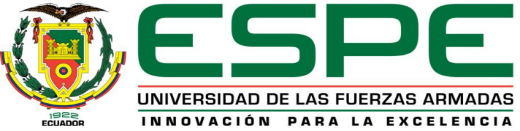 Natalia Liszeth Cantuña Cacuango, 2013.
DETECCIÓN E IDENTIFICACIÓN DEL NEMATODO FORMADOR DE AGALLAS Meloidogyne spp. EN SUELOS AGRÍCOLAS DESTINADOS AL CULTIVO DE Solanum lycopersicum MEDIANTE LA TÉCNICA PCR.
Introducción
Tomate (Solanum lycopersicum)
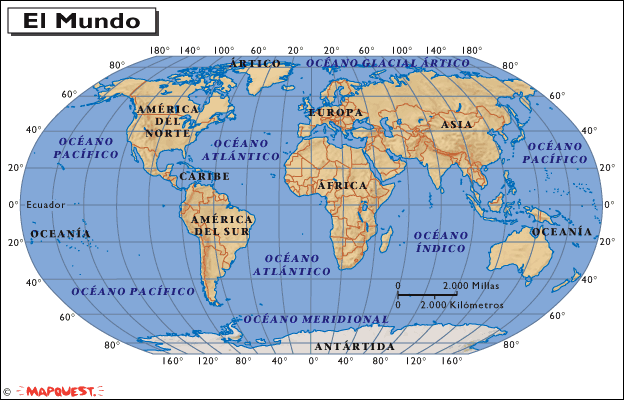 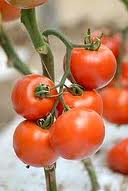 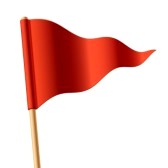 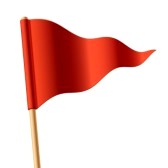 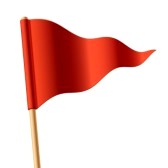 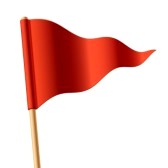 Origen. Región Andina
México y Europa
Variedades
44:  industrial
24: consumo
Hortalizas desde 1785 y en 2007  Puesto 20 
Principales productores: China, India, Estados Unidos de América, y Egipto 
70% producción  108 millones Tm
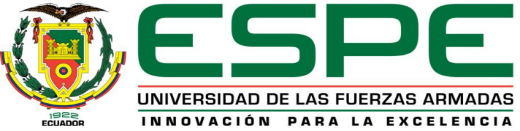 Natalia Liszeth Cantuña Cacuango, 2013.
DETECCIÓN E IDENTIFICACIÓN DEL NEMATODO FORMADOR DE AGALLAS Meloidogyne spp. EN SUELOS AGRÍCOLAS DESTINADOS AL CULTIVO DE Solanum lycopersicum MEDIANTE LA TÉCNICA PCR.
Introducción
Tomate (Solanum lycopersicum)
Desde el 2006 la producción disminuyó de 61929 a 33221 Tm

Patógenos son un factor limitante
(200 enfermedades y plagas )

Producción a nivel nacional:
    Imbabura  401 Has
    Chimborazo  283 Has
    Carchi  207 Has
    Manabí 170 Has
    Santa Elena  145 Has
    Pichincha  142 Has

Importancia Composición nutricional (vitaminas, sales minerales) y características curativas
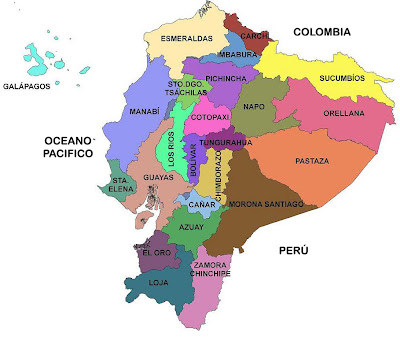 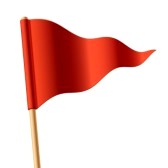 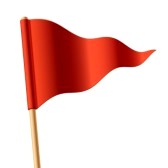 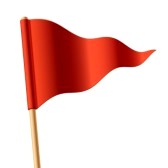 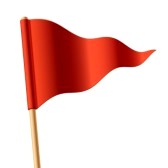 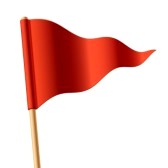 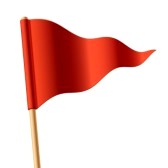 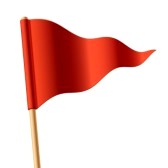 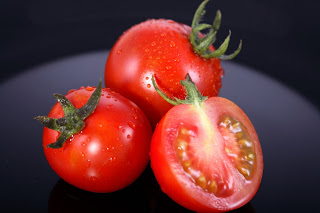 Fortuna, Sheyla, Charleston, Titán, Pietro, Fortaleza, Cherry y Chonto
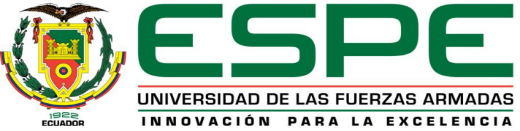 Natalia Liszeth Cantuña Cacuango, 2013.
DETECCIÓN E IDENTIFICACIÓN DEL NEMATODO FORMADOR DE AGALLAS Meloidogyne spp. EN SUELOS AGRÍCOLAS DESTINADOS AL CULTIVO DE Solanum lycopersicum MEDIANTE LA TÉCNICA PCR.
Introducción
Enfermedades y plagas
Pérdidas  10 – 30 %. Enfermedades y plagas  40 – 48 %
Enfermedades: hongos, bacterias, virus y nematodos ocasionan deterioro y/o muerte planta. 
Plaga: vertebrados, artrópodos, moluscos, gusanos y nematodos que dañan las plantas.
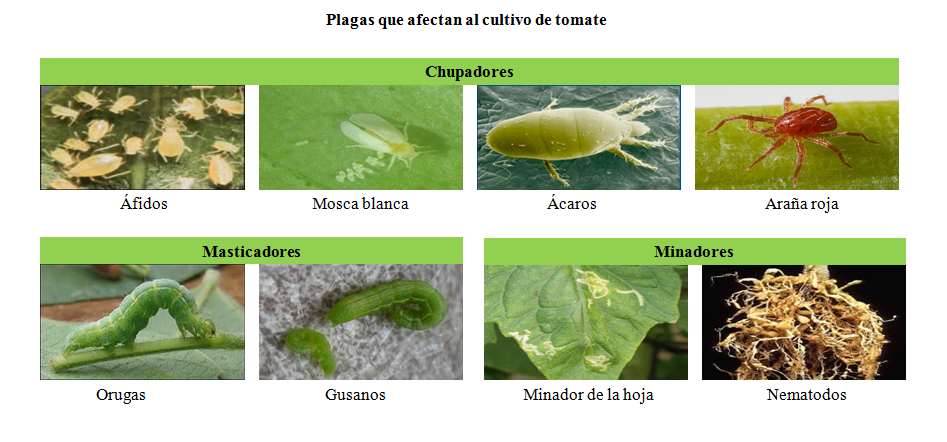 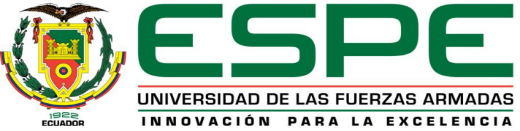 Natalia Liszeth Cantuña Cacuango, 2013.
DETECCIÓN E IDENTIFICACIÓN DEL NEMATODO FORMADOR DE AGALLAS Meloidogyne spp. EN SUELOS AGRÍCOLAS DESTINADOS AL CULTIVO DE Solanum lycopersicum MEDIANTE LA TÉCNICA PCR.
Introducción
Enfermedades que afectan al cultivo del tomate
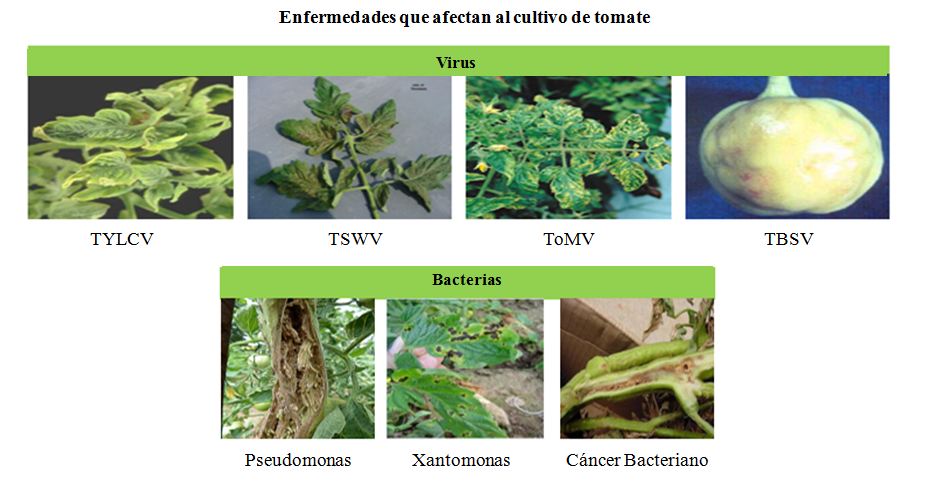 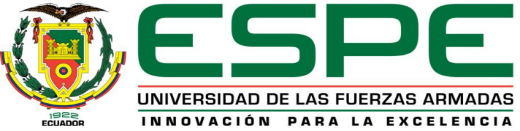 Natalia Liszeth Cantuña Cacuango, 2013.
DETECCIÓN E IDENTIFICACIÓN DEL NEMATODO FORMADOR DE AGALLAS Meloidogyne spp. EN SUELOS AGRÍCOLAS DESTINADOS AL CULTIVO DE Solanum lycopersicum MEDIANTE LA TÉCNICA PCR.
Introducción
Enfermedades que afectan al cultivo del tomate
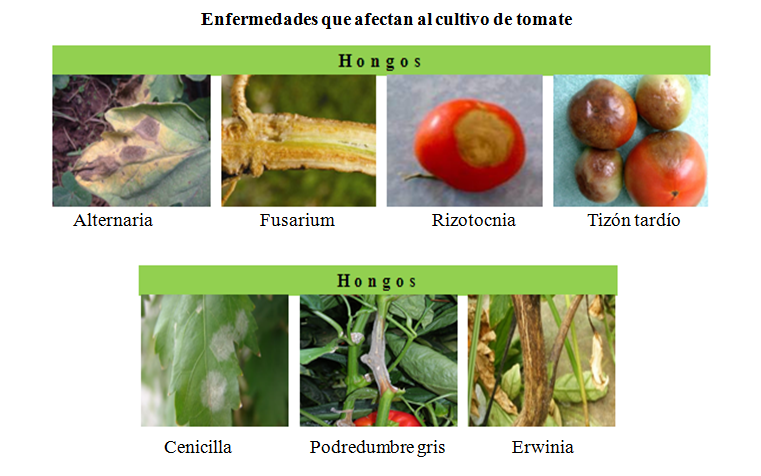 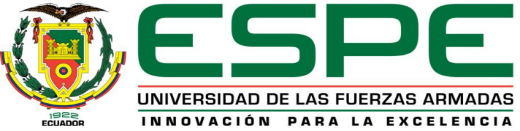 Natalia Liszeth Cantuña Cacuango, 2013.
DETECCIÓN E IDENTIFICACIÓN DEL NEMATODO FORMADOR DE AGALLAS Meloidogyne spp. EN SUELOS AGRÍCOLAS DESTINADOS AL CULTIVO DE Solanum lycopersicum MEDIANTE LA TÉCNICA PCR.
Introducción
Control de enfermedades y plagas
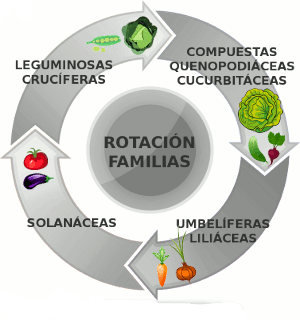 MIPE  es un métodos de control basado en la biología y ecología
Conserva la estabilidad del agro ecosistema, mantiene los fitopatógenos en umbrales económicos.
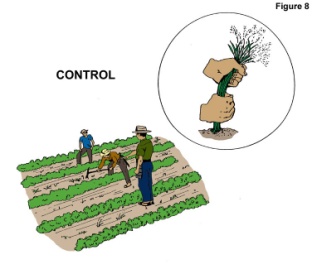 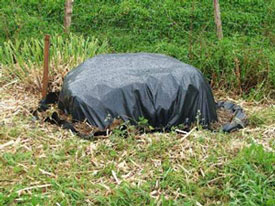 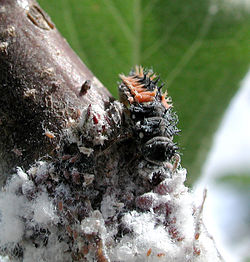 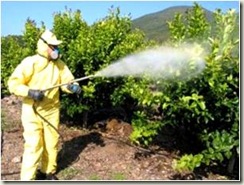 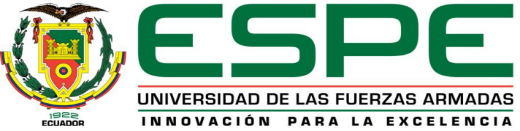 Natalia Liszeth Cantuña Cacuango, 2013.
DETECCIÓN E IDENTIFICACIÓN DEL NEMATODO FORMADOR DE AGALLAS Meloidogyne spp. EN SUELOS AGRÍCOLAS DESTINADOS AL CULTIVO DE Solanum lycopersicum MEDIANTE LA TÉCNICA PCR.
Introducción
Nematodo del nudo (Meloidogyne spp)
Es un polífago obligado de distribución mundial que ataca a plantas superiores

Descripción en Pipirigallo por Cornú, en1989.

La morfología es similar entre las especies

Ciclo de vida: 3 – 4 semanas, 25 – 30 °C
Factores que afectan  T°, humedad, huésped y la especie

Causa la enfermedad nudo raíz con síntomas aéreos y subterráneos

Post infección: 4-7 días post infección zonas hinchadas y > 20 días agallas

En sitios de alimentación actúan enzimas que degradan pared celular durante penetración y movilización en el tejido
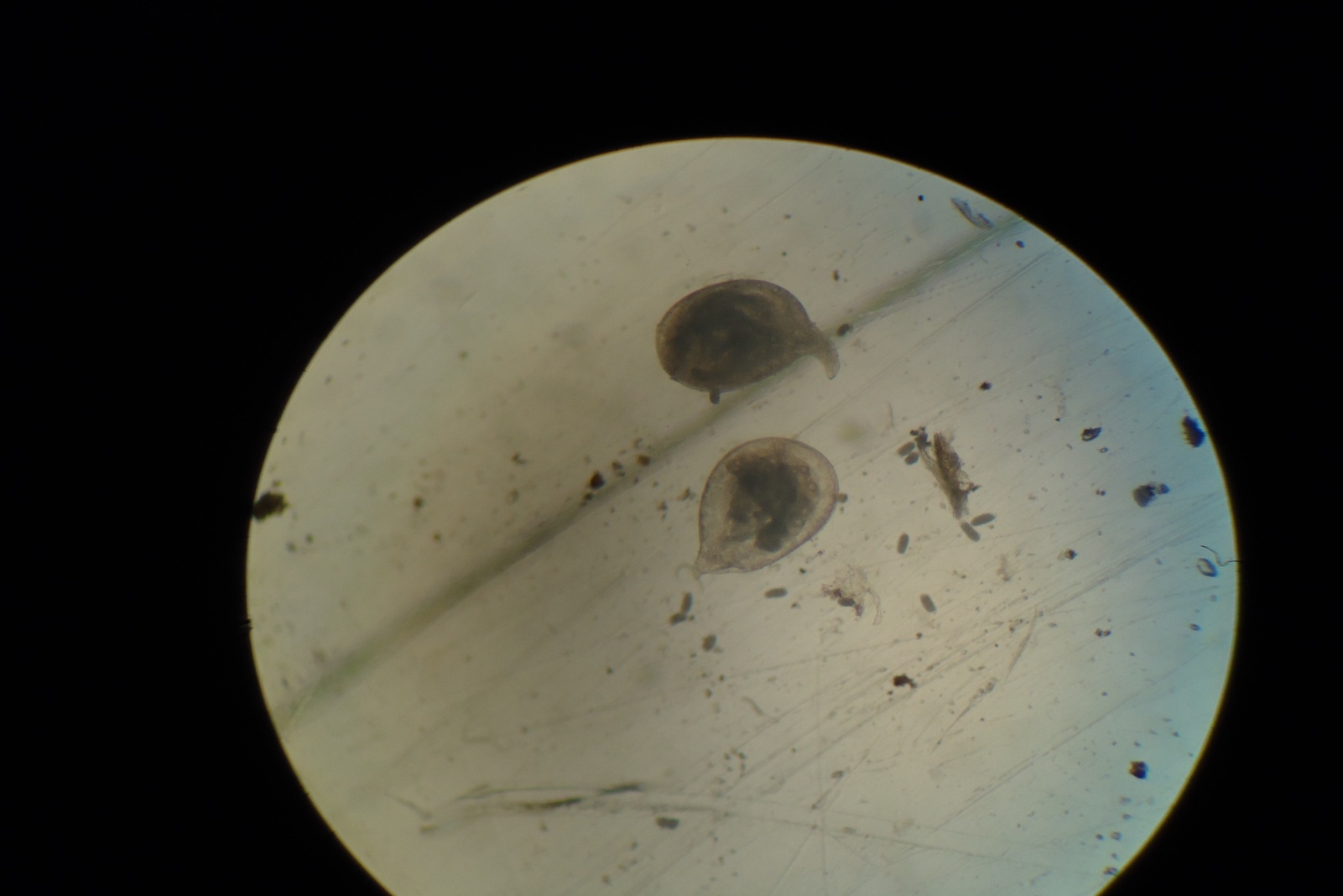 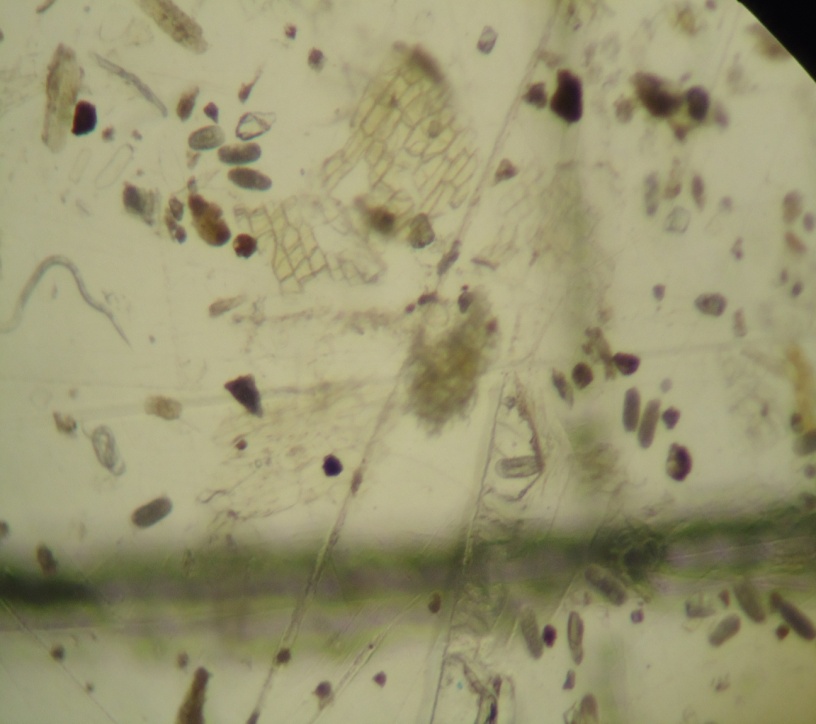 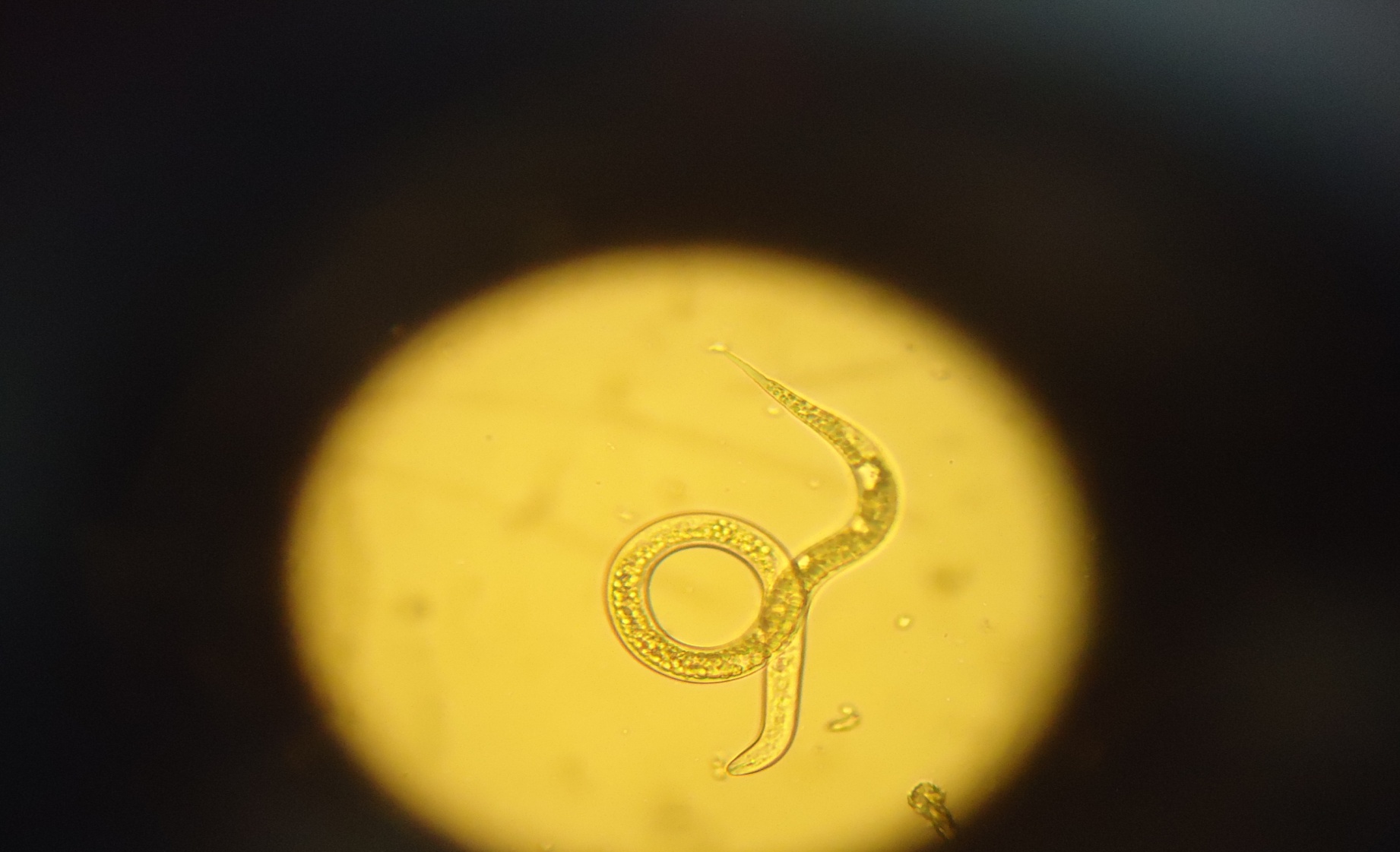 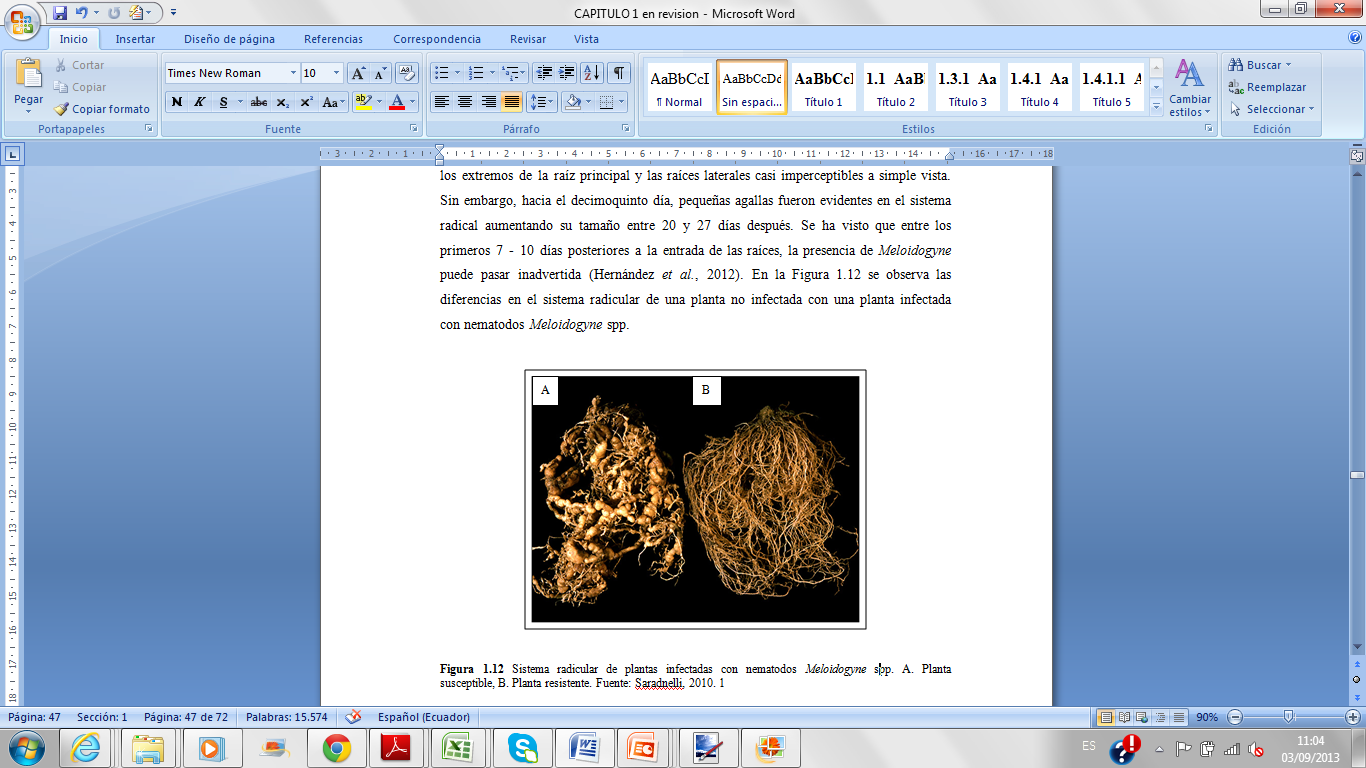 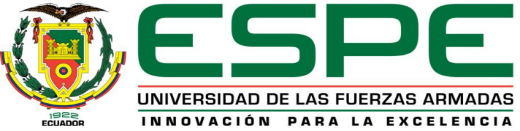 Natalia Liszeth Cantuña Cacuango, 2013.
DETECCIÓN E IDENTIFICACIÓN DEL NEMATODO FORMADOR DE AGALLAS Meloidogyne spp. EN SUELOS AGRÍCOLAS DESTINADOS AL CULTIVO DE Solanum lycopersicum MEDIANTE LA TÉCNICA PCR.
Introducción
Especies importantes descritas en Ecuador
Meloidogyne spp  ataca 800 especies
Mayores pérdidas  hortalizas, leguminosas y frutales
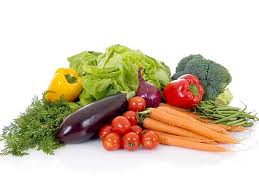 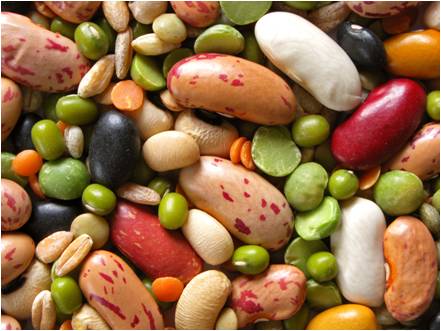 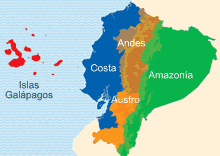 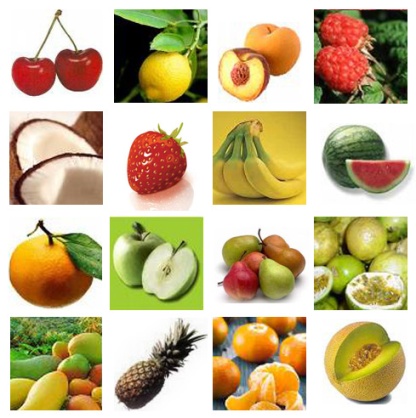 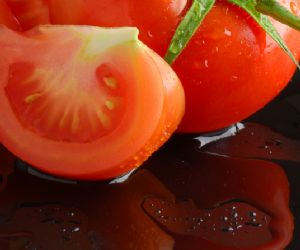 M. incognita y M. javanica ataca al tomate
Elevada incidencia poblacional
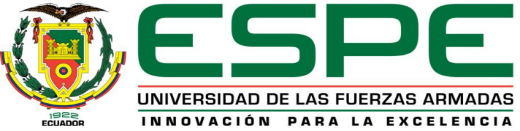 Natalia Liszeth Cantuña Cacuango, 2013.
DETECCIÓN E IDENTIFICACIÓN DEL NEMATODO FORMADOR DE AGALLAS Meloidogyne spp. EN SUELOS AGRÍCOLAS DESTINADOS AL CULTIVO DE Solanum lycopersicum MEDIANTE LA TÉCNICA PCR.
Introducción
Meloidogyne incognita
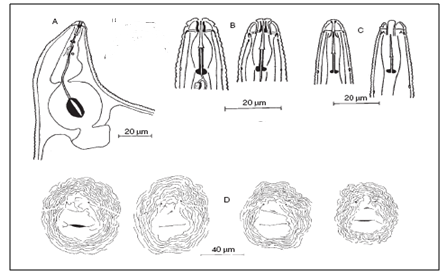 Distribución mundial

Reproducción: Partenogénesis mitótica . 

Citogenética: formas cromosómicas dipliode (2n=32 – 36) triploide (2n=40 – 46) la más común

Medidas útiles de identificación: longitud J2, cola, macho y estilete hembra

Izoenzimas (Estereasa tipo 11: una sola banda)
Figura 1.10 A: región faringeal de la hembra; B: región anterior del macho; C: región anterior de J2; D: patrones perineales. Fuente: Perry et al., 2009
Natalia Liszeth Cantuña Cacuango, 2013.
DETECCIÓN E IDENTIFICACIÓN DEL NEMATODO FORMADOR DE AGALLAS Meloidogyne spp. EN SUELOS AGRÍCOLAS DESTINADOS AL CULTIVO DE Solanum lycopersicum MEDIANTE LA TÉCNICA PCR.
Introducción
Meloidogyne javanica
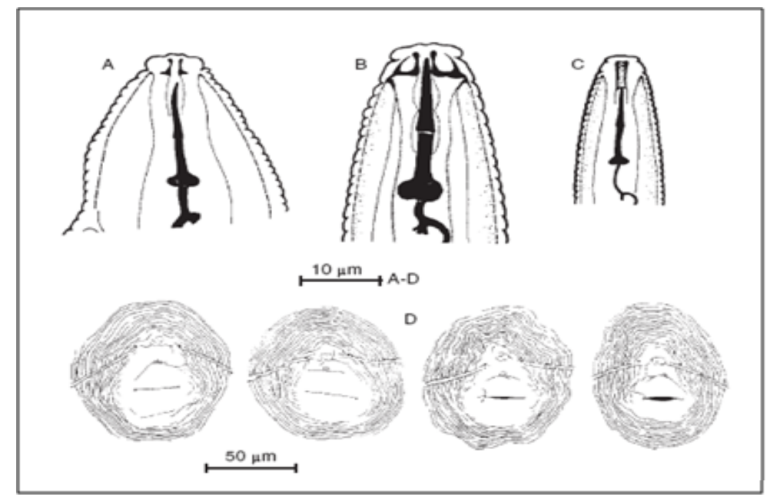 Distribución Mundial

Reproducción: Partenogénesis mitótica 

Citogenética: forma cromosómica triploide (2n=43 –  48) 

Medidas útiles de identificación: longitud J2, cola, macho y estilete hembra

Izoenzimas (Estereasa J3, J2, J2a o deshidrogenasa N1)
Figura 1.11 A: región faringeal de la hembra; B: región anterior del macho; C: región anterior de J2; D: patrones perineales. Fuente: Perry et al., 2009
Natalia Liszeth Cantuña Cacuango, 2013.
DETECCIÓN E IDENTIFICACIÓN DEL NEMATODO FORMADOR DE AGALLAS Meloidogyne spp. EN SUELOS AGRÍCOLAS DESTINADOS AL CULTIVO DE Solanum lycopersicum MEDIANTE LA TÉCNICA PCR.
Introducción
Repuesta de la planta al nematodo
Mecanismos estructurales y respuestas bioquímicas que pueden ser simples o complejos 

Diferencias entre defensa (evolución) y resistencia  (capacidad)
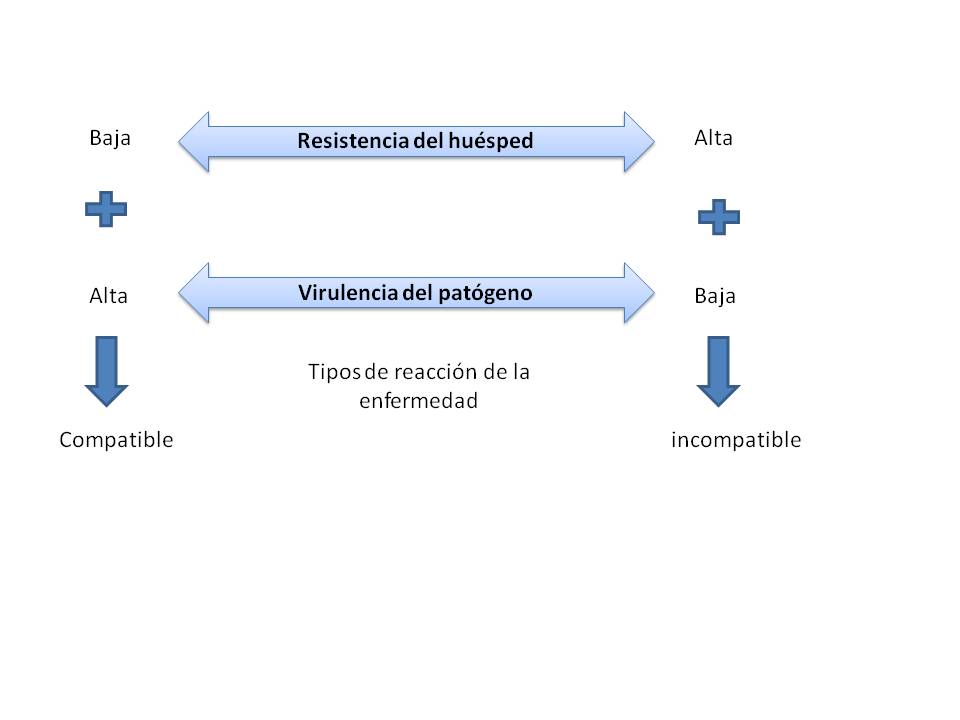 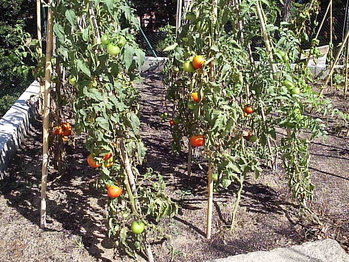 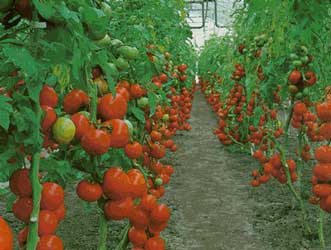 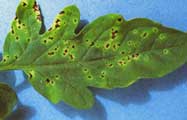 Figura 1.13 Relación entre la planta huésped, patógenos y la reacción de la enfermedad. Fuente: Walters, 2011.
Interacción planta-nematodo afecta mecanismos constitutivos de la planta visto en genes de resistencia (Mi, Mi – 3 y Mi – 9)  virus, bacterias y hongos

Plantas resistentes  desarrollo incompleto y se pueden o no formar células gigantes
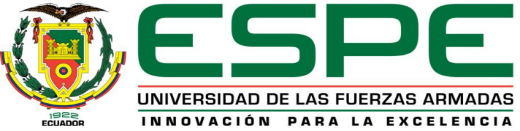 Natalia Liszeth Cantuña Cacuango, 2013.
DETECCIÓN E IDENTIFICACIÓN DEL NEMATODO FORMADOR DE AGALLAS Meloidogyne spp. EN SUELOS AGRÍCOLAS DESTINADOS AL CULTIVO DE Solanum lycopersicum MEDIANTE LA TÉCNICA PCR.
Introducción
Diagnóstico de Meloidogyne spp.
Identificación es crucial para la aplicación del MIPE, depende la clasificación rápida y exacta
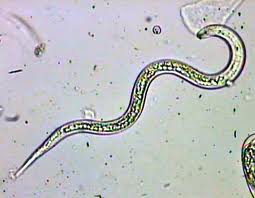 Morfología
Cortes perineales
Agallas
Test diferencial huésped
Microscopio electrónico de barrido
Citogenética (reproducción)
Anticuerpos
Isoenzimas
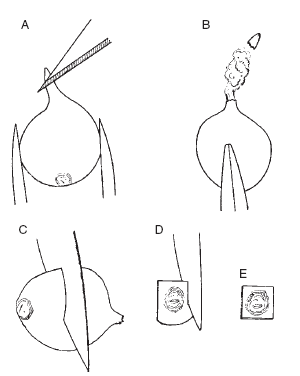 Identificación tradicional
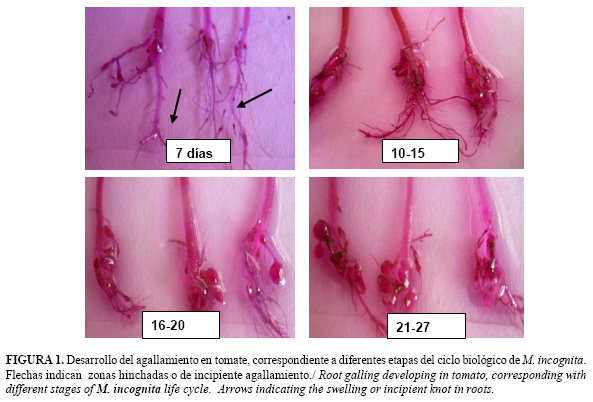 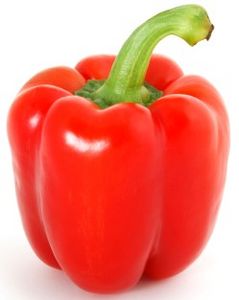 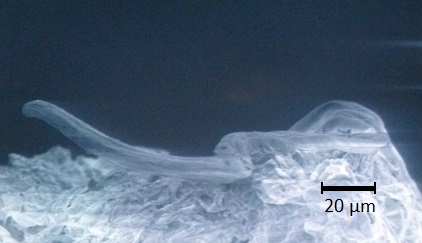 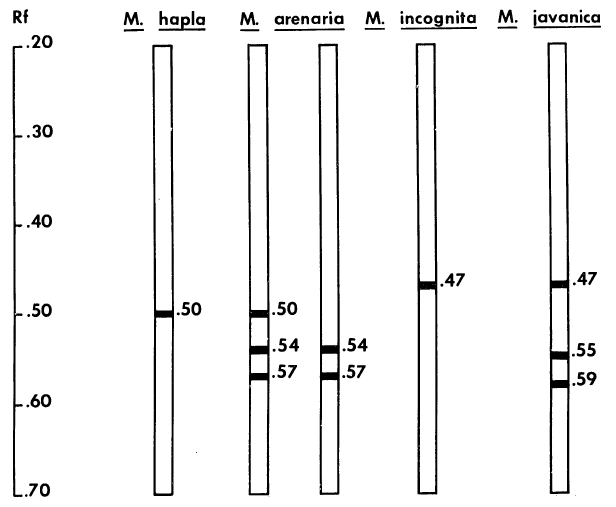 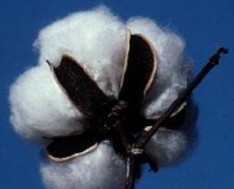 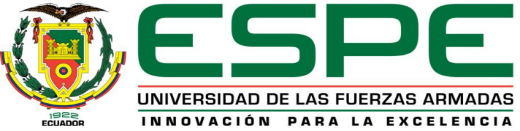 Natalia Liszeth Cantuña Cacuango, 2013.
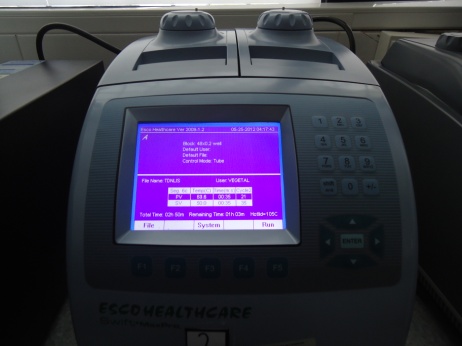 DETECCIÓN E IDENTIFICACIÓN DEL NEMATODO FORMADOR DE AGALLAS Meloidogyne spp. EN SUELOS AGRÍCOLAS DESTINADOS AL CULTIVO DE Solanum lycopersicum MEDIANTE LA TÉCNICA PCR.
Introducción
Diagnóstico de Meloidogyne spp.
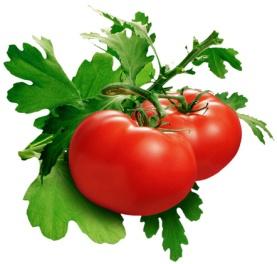 2 etapas
Desintegración
Separación, precipitación y dilución
Métodos tradicionales y kits comerciales
Cuantificación
Extracción de ADN
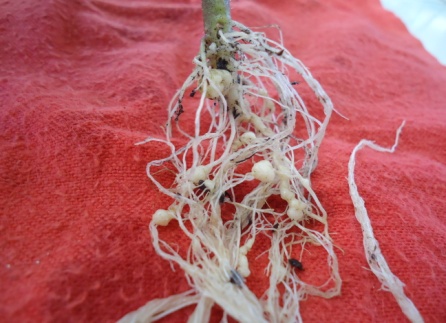 Diagnóstico molecular
3 etapas
Denaturación
Hibridación
Extensión 
Poco material vegetal
Analizar varias muestras
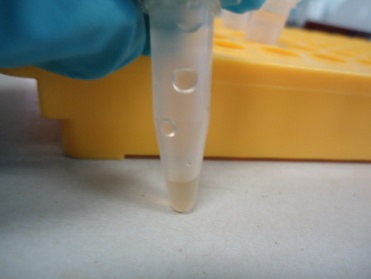 Técnica PCR
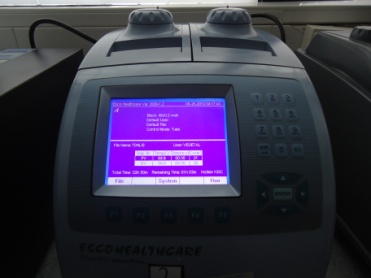 Conocimiento profundo ácidos nucleicos mediante genética molecular con resultados precisos, exactos
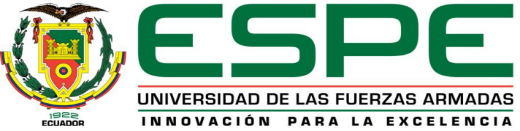 Natalia Liszeth Cantuña Cacuango, 2013.
DETECCIÓN E IDENTIFICACIÓN DEL NEMATODO FORMADOR DE AGALLAS Meloidogyne spp. EN SUELOS AGRÍCOLAS DESTINADOS AL CULTIVO DE Solanum lycopersicum MEDIANTE LA TÉCNICA PCR.
Índice de contenidos
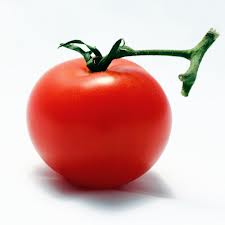 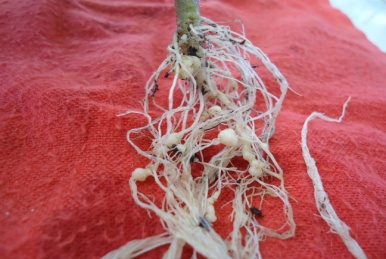 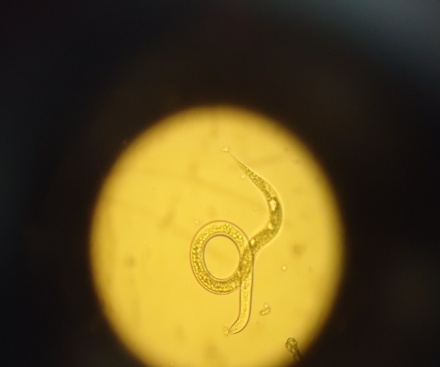 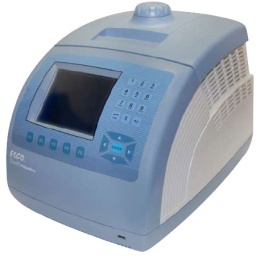 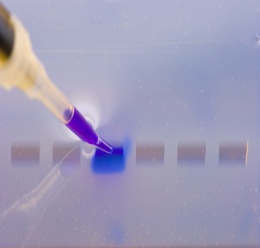 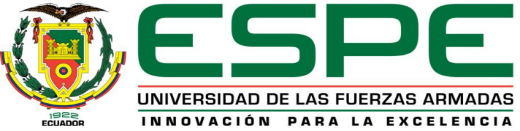 Natalia Liszeth Cantuña Cacuango, 2013.
DETECCIÓN E IDENTIFICACIÓN DEL NEMATODO FORMADOR DE AGALLAS Meloidogyne spp. EN SUELOS AGRÍCOLAS DESTINADOS AL CULTIVO DE Solanum lycopersicum MEDIANTE LA TÉCNICA PCR.
Objetivos
OBJETIVO GENERAL
Detectar e identificar el nematodo formador de agallas Meloidogyne spp, en suelos agrícolas destinados al cultivo de Solanum lycopersicum mediante la técnica molecular de PCR.
OBJETIVOS ESPECÍFICOS
Extraer y cuantificar ADN de Solanum lycopersicum para identificar en nematodo formador de agalla Meloidogyne spp. 

    Extraer y cuantificar ADN de suelo infectado con Meloidogyne spp.

    Detectar Meloidogyne incognita y Meloidogyne javanica con primers específicos mediante reacción en cadena de la polimerasa (PCR) en ADN de suelo. 

    Establecer el límite de detección de Meloidogyne spp. en suelo mediante la técnica de PCR.
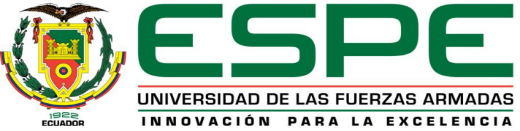 Natalia Liszeth Cantuña Cacuango, 2013.
DETECCIÓN E IDENTIFICACIÓN DEL NEMATODO FORMADOR DE AGALLAS Meloidogyne spp. EN SUELOS AGRÍCOLAS DESTINADOS AL CULTIVO DE Solanum lycopersicum MEDIANTE LA TÉCNICA PCR.
Índice de contenidos
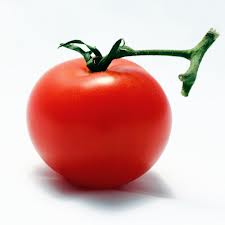 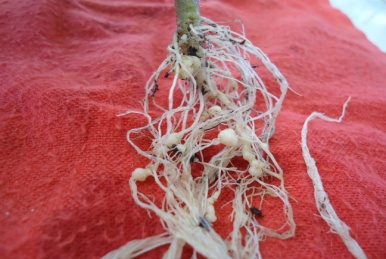 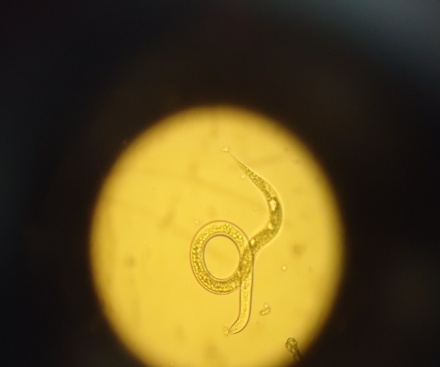 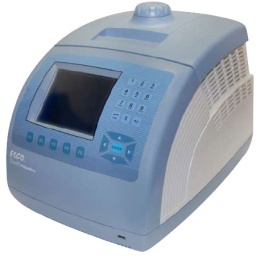 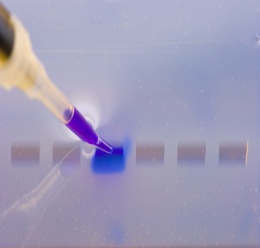 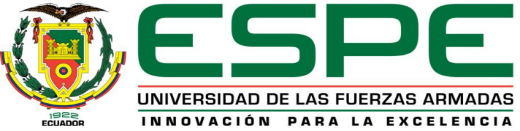 Natalia Liszeth Cantuña Cacuango, 2013.
DETECCIÓN E IDENTIFICACIÓN DEL NEMATODO FORMADOR DE AGALLAS Meloidogyne spp. EN SUELOS AGRÍCOLAS DESTINADOS AL CULTIVO DE Solanum lycopersicum MEDIANTE LA TÉCNICA PCR.
Materiales y métodos
Zona de estudio
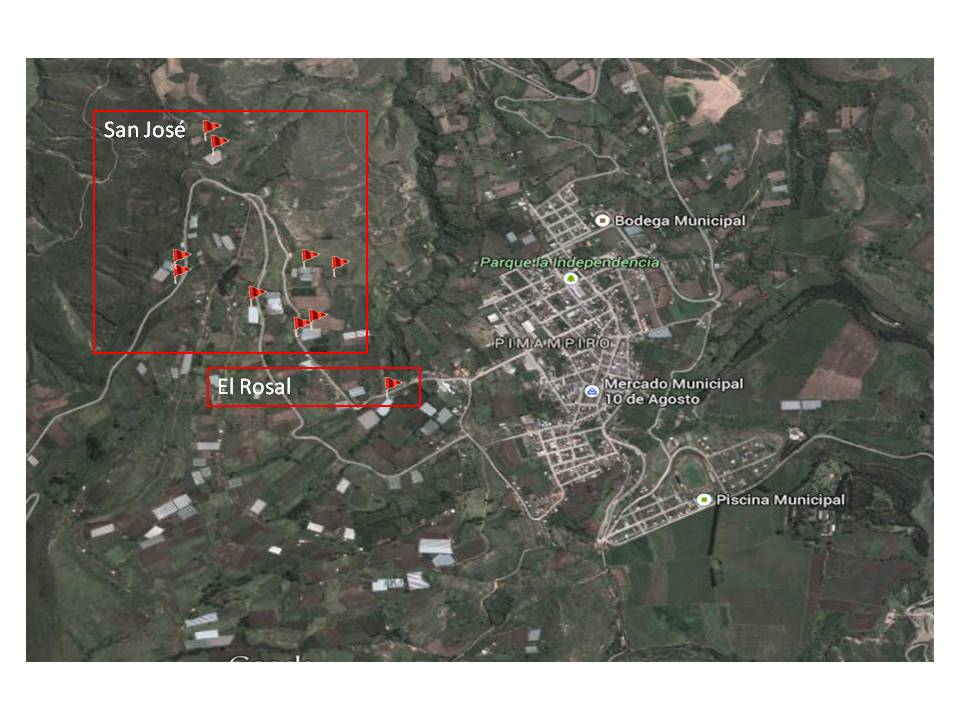 Sitio de recolección: San Pedro de Pimampiro, Imbabura. Barrio San José y El Rosal

Técnica: muestreo sistemático

Muestra: raíz (4) y suelo (10)

Invernaderos con plantas en diferentes etapas de desarrollo
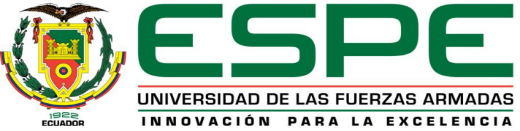 Natalia Liszeth Cantuña Cacuango, 2013.
DETECCIÓN E IDENTIFICACIÓN DEL NEMATODO FORMADOR DE AGALLAS Meloidogyne spp. EN SUELOS AGRÍCOLAS DESTINADOS AL CULTIVO DE Solanum lycopersicum MEDIANTE LA TÉCNICA PCR.
Materiales y métodos
Extracción de nematodos
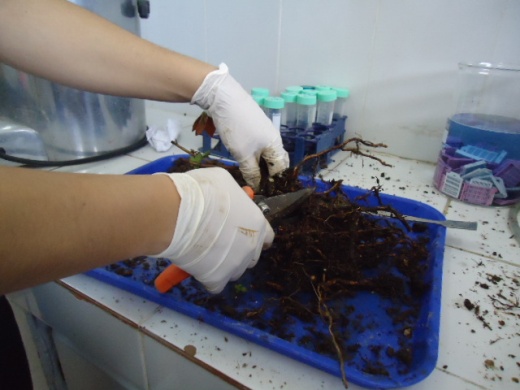 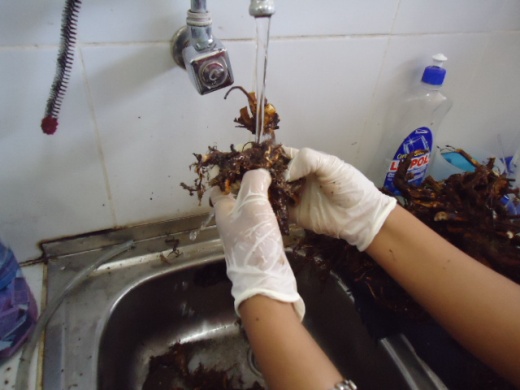 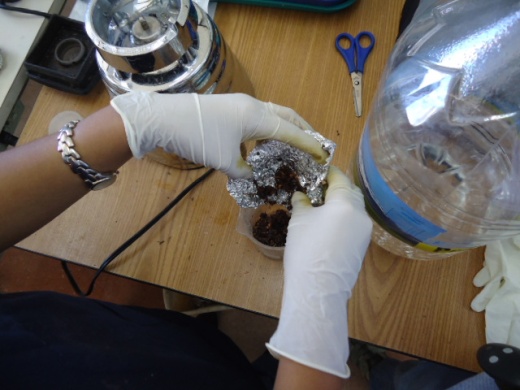 Pesado y aforar
Lavado
Corte con tijeras podadoras la raíz agallada
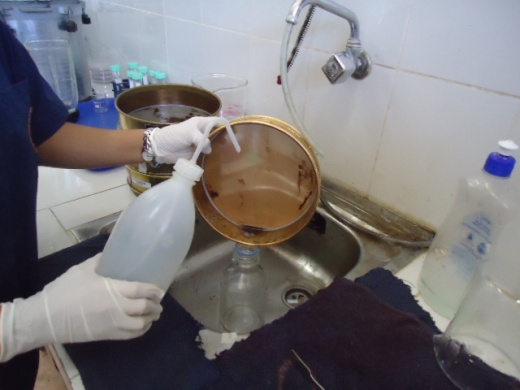 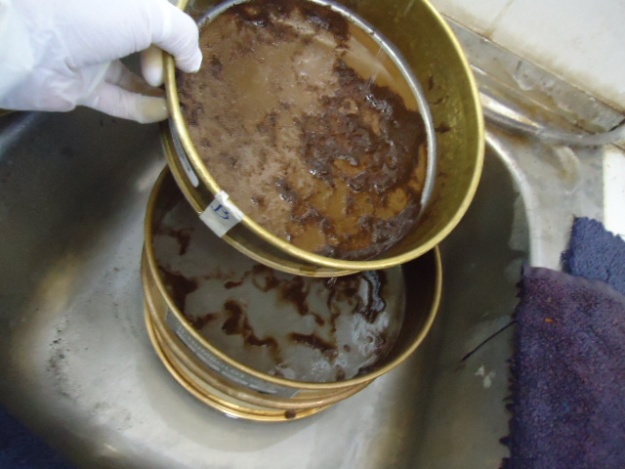 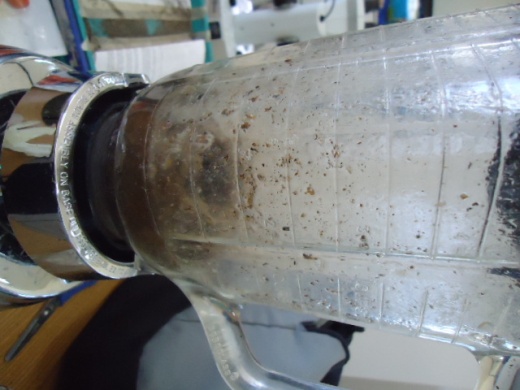 Recolección de inoculo
Tamizaje selectivo
Licuado
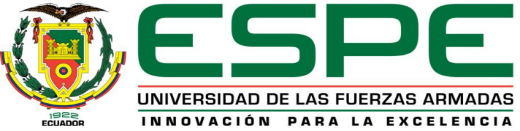 Natalia Liszeth Cantuña Cacuango, 2013.
DETECCIÓN E IDENTIFICACIÓN DEL NEMATODO FORMADOR DE AGALLAS Meloidogyne spp. EN SUELOS AGRÍCOLAS DESTINADOS AL CULTIVO DE Solanum lycopersicum MEDIANTE LA TÉCNICA PCR.
Materiales y métodos
Inoculación de nematodos
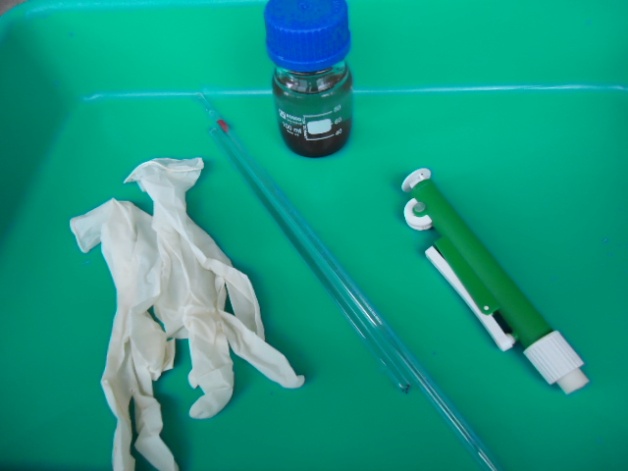 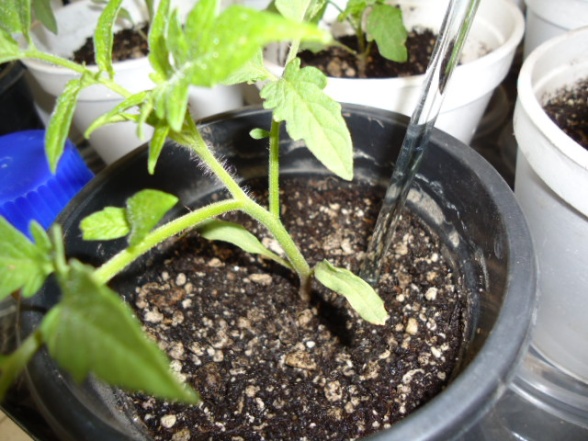 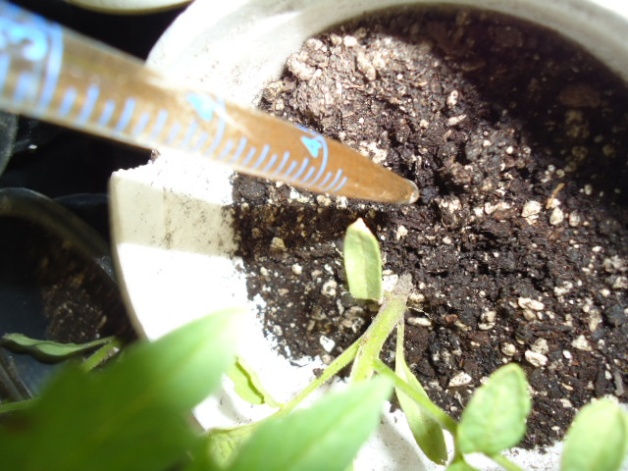 Realización de orificios
Inoculación de nematodos
Materiales
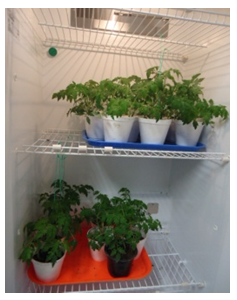 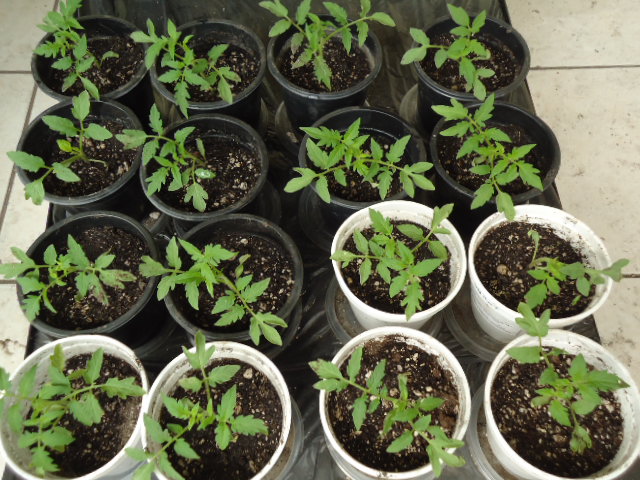 Incubación a T° ambiente
Incubación a T° controlada
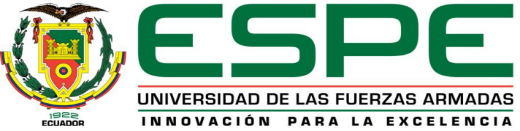 Natalia Liszeth Cantuña Cacuango, 2013.
DETECCIÓN E IDENTIFICACIÓN DEL NEMATODO FORMADOR DE AGALLAS Meloidogyne spp. EN SUELOS AGRÍCOLAS DESTINADOS AL CULTIVO DE Solanum lycopersicum MEDIANTE LA TÉCNICA PCR.
Materiales y métodos
Extracción  y cuantificación
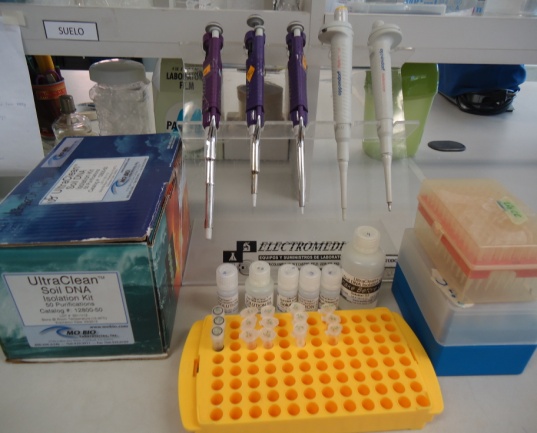 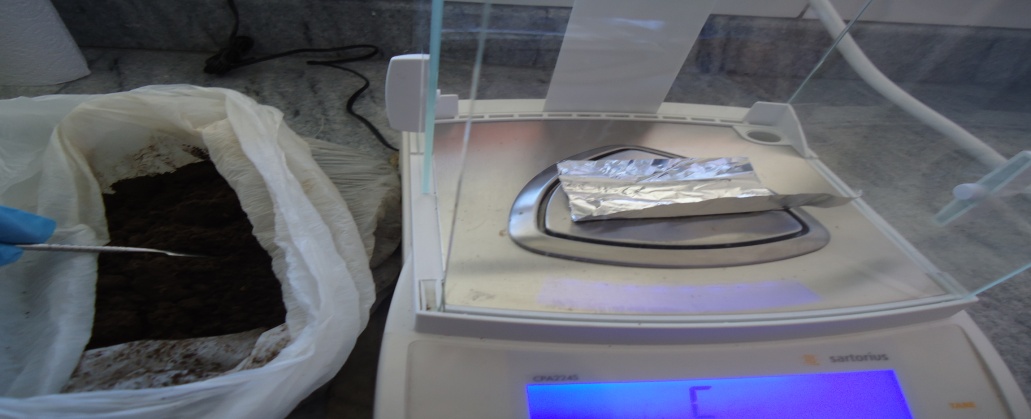 Extracción de ADN de suelo
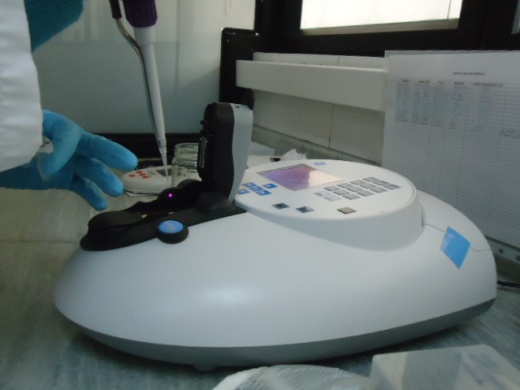 Muestra de suelo
Kit de extracción de Mobio
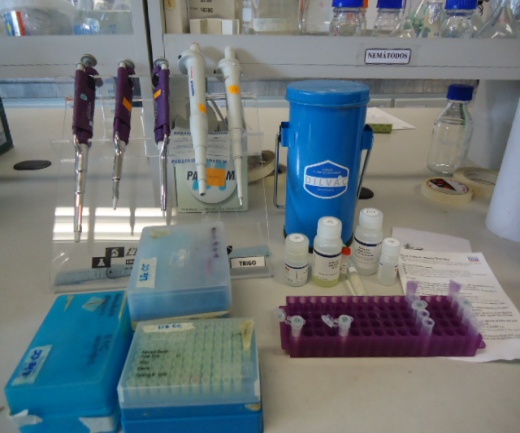 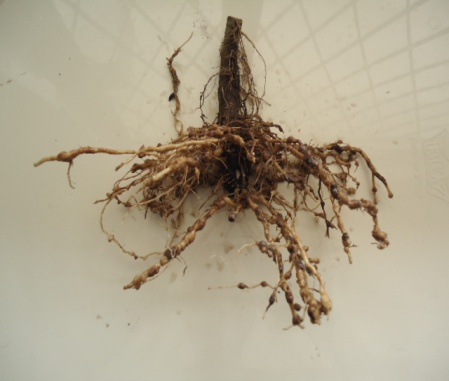 Cuantificación NanoVue™ Spectrophotometer
Extracción de ADN de raíz
Muestra de raíz
Kit de extracción de Qiagen
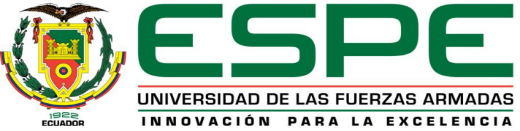 Natalia Liszeth Cantuña Cacuango, 2013.
DETECCIÓN E IDENTIFICACIÓN DEL NEMATODO FORMADOR DE AGALLAS Meloidogyne spp. EN SUELOS AGRÍCOLAS DESTINADOS AL CULTIVO DE Solanum lycopersicum MEDIANTE LA TÉCNICA PCR.
Materiales y métodos
Diseño de primers
Detección de Meloidogyne spp
Identificación de especies de Meloidogyne spp
Secuencias del NCBI
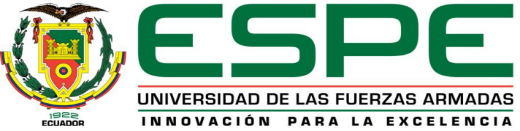 Natalia Liszeth Cantuña Cacuango, 2013.
DETECCIÓN E IDENTIFICACIÓN DEL NEMATODO FORMADOR DE AGALLAS Meloidogyne spp. EN SUELOS AGRÍCOLAS DESTINADOS AL CULTIVO DE Solanum lycopersicum MEDIANTE LA TÉCNICA PCR.
Materiales y métodos
Programa para el termociclador
Componentes de la master mix
Perfil térmico
Detección
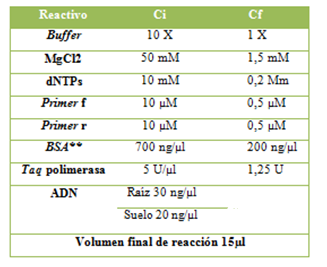 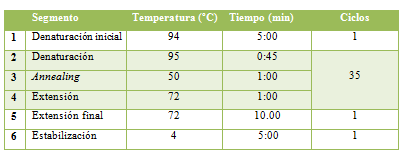 Identificación
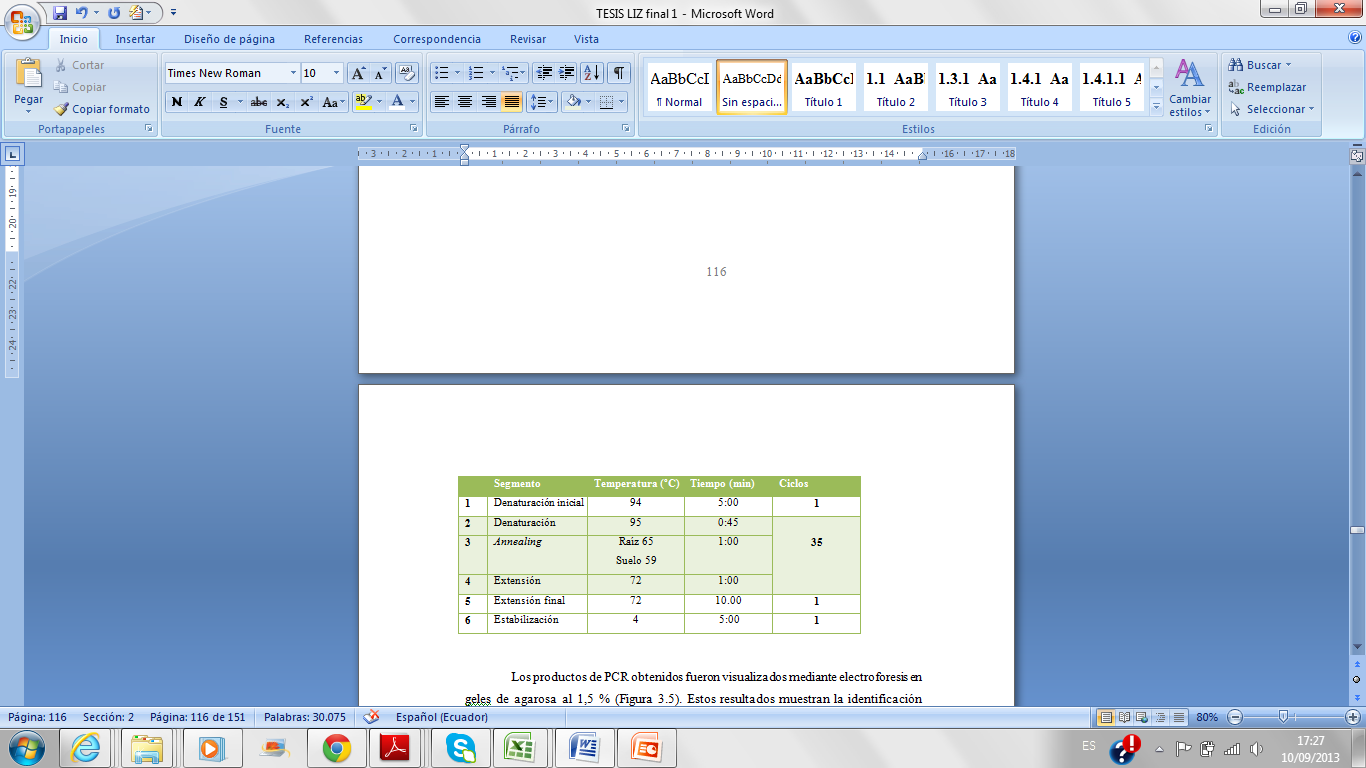 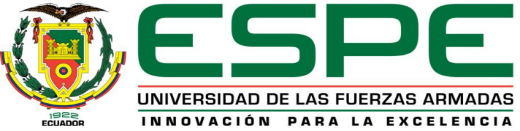 Natalia Liszeth Cantuña Cacuango, 2013.
DETECCIÓN E IDENTIFICACIÓN DEL NEMATODO FORMADOR DE AGALLAS Meloidogyne spp. EN SUELOS AGRÍCOLAS DESTINADOS AL CULTIVO DE Solanum lycopersicum MEDIANTE LA TÉCNICA PCR.
Índice de contenidos
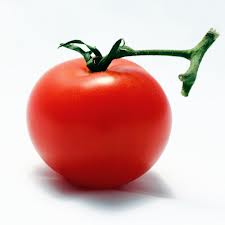 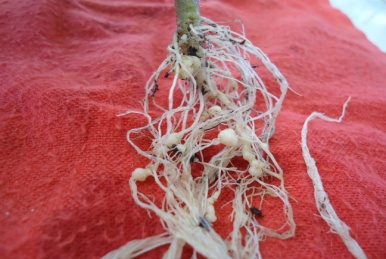 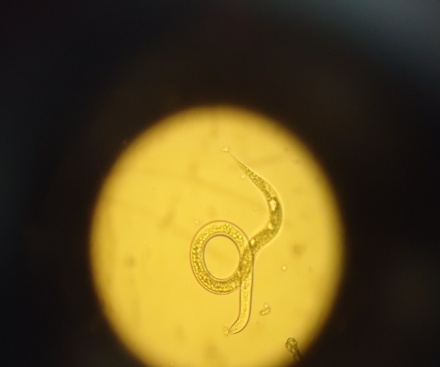 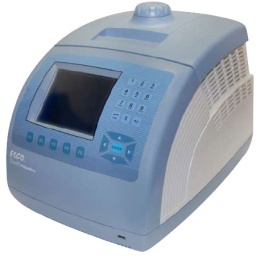 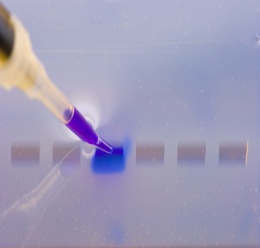 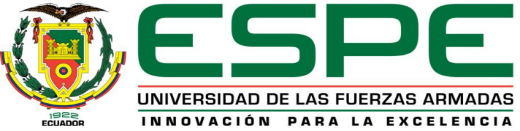 Natalia Liszeth Cantuña Cacuango, 2013.
DETECCIÓN E IDENTIFICACIÓN DEL NEMATODO FORMADOR DE AGALLAS Meloidogyne spp. EN SUELOS AGRÍCOLAS DESTINADOS AL CULTIVO DE Solanum lycopersicum MEDIANTE LA TÉCNICA PCR.
Resultados y discusión
Extracción de ADN y cuantificación
Extracción de ADN de raíz

  DNeasy Plant Mini Kit Qiagen

  Concentración  > 68,5 ηg/µL
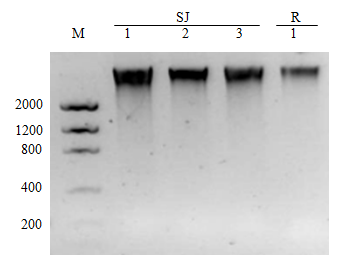 Tabla 3.2 Cuantificación en el NanoVue™ Spectrophotometer de muestras de raíz en San Pedro de Pimampiro del barrio San José y El Rosal
Figura 3.1 Electroforesis en gel de agarosa al 1 % de ADN de raíz. Donde SJ: San José, R: El Rosal y M: marcador de bajo peso molecular de  ADN
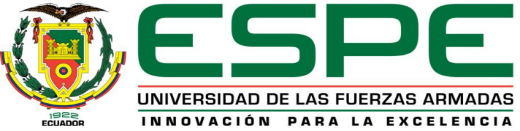 Natalia Liszeth Cantuña Cacuango, 2013.
[Speaker Notes: Surzycki, 2003. Fundamental Ext y Cuan
DNeasy Plant Mini Kit Qiagen  Filtros selectivos
 Concentraciones > 68,5 ηg/µL (> Surzycki, 2003. 30  - 300 ηg]
DETECCIÓN E IDENTIFICACIÓN DEL NEMATODO FORMADOR DE AGALLAS Meloidogyne spp. EN SUELOS AGRÍCOLAS DESTINADOS AL CULTIVO DE Solanum lycopersicum MEDIANTE LA TÉCNICA PCR.
Resultados y discusión
Extracción de ADN y cuantificación
Extracción de ADN de suelo

UltracleanTM Soil DNA Isolation kit

Concentración > 90 ηg/µL
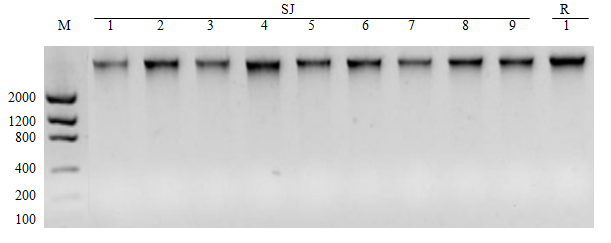 Tabla 3.3 Cuantificación de muestras de suelo con NanoVue™ Spectrophotometer de San Pedro de Pimampiro.
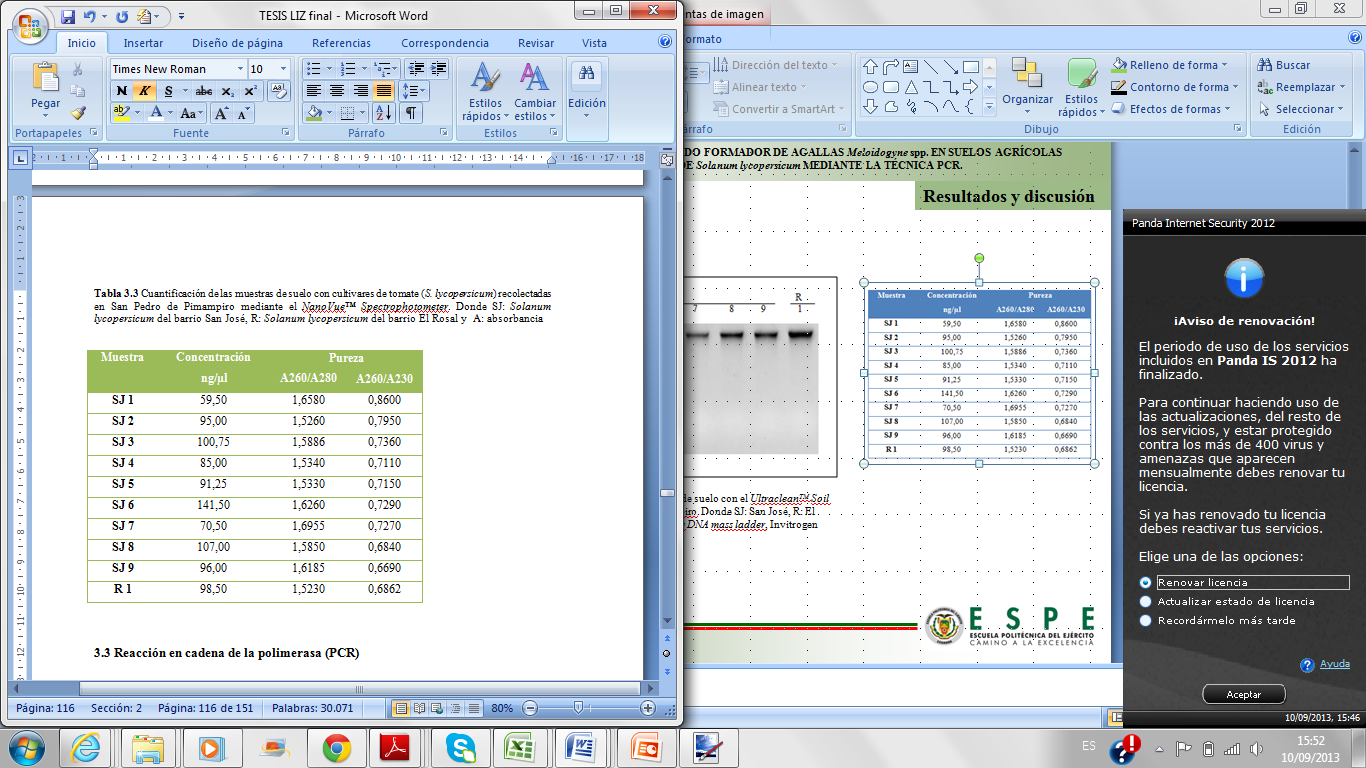 Figura 3.2 Electroforesis en gel de agarosa 1 % de ADN de suelo en San Pedro de Pimampiro. Donde SJ: San José, R: El Rosal y M: marcador de bajo peso molecular
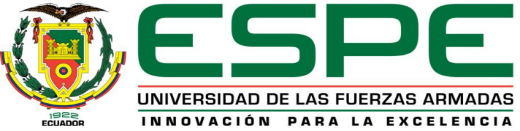 Natalia Liszeth Cantuña Cacuango, 2013.
[Speaker Notes: Contaminantes mayores: ácidos húmicos, fúlvicos y otros compuestos fenólicos 
Ácidos húmicos ≈ ácidos nucleicos
Concentraciones > 90 ηg/µL]
DETECCIÓN E IDENTIFICACIÓN DEL NEMATODO FORMADOR DE AGALLAS Meloidogyne spp. EN SUELOS AGRÍCOLAS DESTINADOS AL CULTIVO DE Solanum lycopersicum MEDIANTE LA TÉCNICA PCR.
Resultados y discusión
Detección de Meloidogyne spp
Muestras de raíz y suelo:

Se identificó el género Meloidogyne  spp.  16D10F/16D10R, en todas las muestras, un amplicón de 200pb,  región conservada

Detectó el genero en diferentes estadios de desarrollo (alta sensibilidad)
Raíz
Suelo
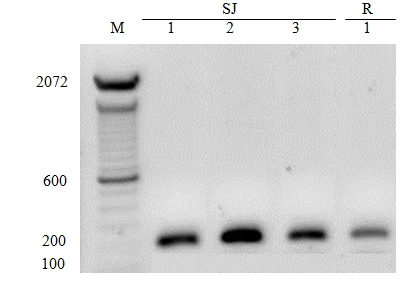 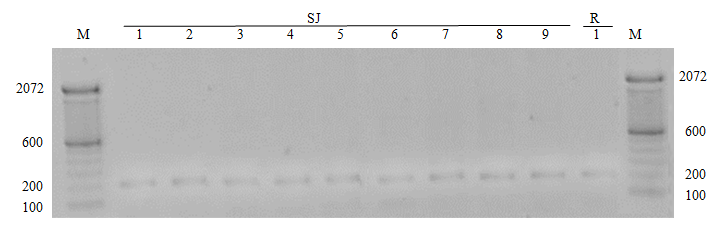 Figura 3.3 Electroforesis gel de agarosa al 1,5 %.  Gen 16D10 en raíz de San Pedro de Pimampiro.
Figura 3.4 Electroforesis en gel de agarosa al 1,5 %. Amplicón del gen 16D10 en suelo  de San Pedro de Pimampiro. Donde SJ: San José, R: El Rosal y M: marcador de peso molecular de ADN de 100 pb
 20 larvas en 10g de suelo (< Límite umbral de daño)
 1000 larvas en 10g de raíz
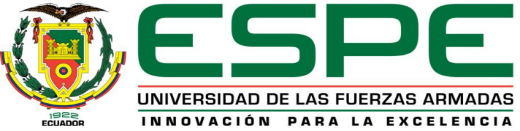 Natalia Liszeth Cantuña Cacuango, 2013.
[Speaker Notes: INIAP (1992), Triviño y colaboradores (2003)  cuatro especies.
UTN nematodo del nudo en la zona
Huang y colaboradores (2006)  16D10]
DETECCIÓN E IDENTIFICACIÓN DEL NEMATODO FORMADOR DE AGALLAS Meloidogyne spp. EN SUELOS AGRÍCOLAS DESTINADOS AL CULTIVO DE Solanum lycopersicum MEDIANTE LA TÉCNICA PCR.
Resultados y discusión
Identificación de las especies Meloidogyne spp.
Muestras de raíz: 


M. incognita  IncF/IncR, expresa en larvas en las  agallas, no hubo amplificación (481pb)


M. javanica  JavF/JavR., cutícula de colágeno de  pared celular de larvas, huevos,  amplicón de 241 pb
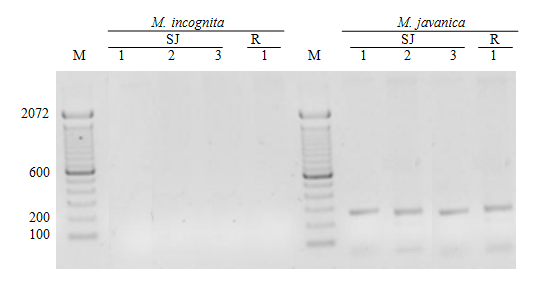 Figura 3.5 Electroforesis en gel de agarosa al 1,5 % del amplicón del gen del colágeno para M. javanica y del gen de la proteína 8D05 de la glándula esofageal para M. incognita en raíz de San Pedro de Pimampiro. Donde SJ: San José, R: El Rosal  y M: marcador de peso molecular de ADN de 100 pb
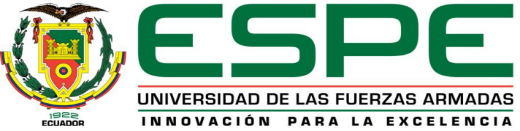 Natalia Liszeth Cantuña Cacuango, 2013.
[Speaker Notes: INIAP (1992), Triviño y colaboradores (2003)  M. incognita 80% incidencia seguido de M. javanica
Revelo y colaboradores (2007)  M. incognita y M. javanica atacan al tomate
Gen para M. javanica  Gen del colágeno Mjcol-3 
Gen para M. incognita  Gen de la proteína  8D05 glándulas esogafeales (Parasitismo)]
DETECCIÓN E IDENTIFICACIÓN DEL NEMATODO FORMADOR DE AGALLAS Meloidogyne spp. EN SUELOS AGRÍCOLAS DESTINADOS AL CULTIVO DE Solanum lycopersicum MEDIANTE LA TÉCNICA PCR.
Resultados y discusión
Identificación de Meloidogyne javanica
Muestras de suelo:

Se identificó la especies en cinco muestras de suelo.

Dos tienen un amplicón de 600 pb. extra

No se identificó la especie M. incognita en las muestras.
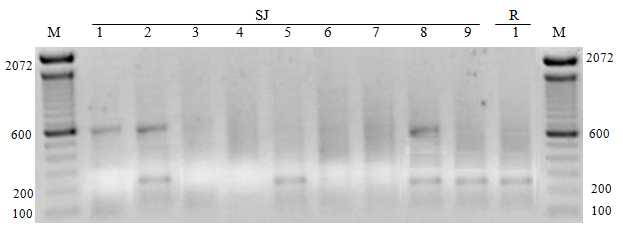 Figura 3.6 Electroforesis en gel de agarosa al 1,5 % del amplicón para el gen del colágeno de M. javanica de muestras de suelo recolectadas en San Pedro de Pimampiro. Donde SJ: San José, R: El Rosal y M: marcador de peso molecular de ADN de 100 pb
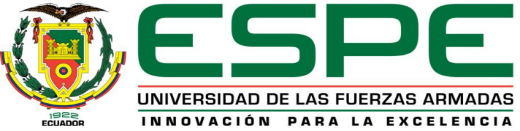 Natalia Liszeth Cantuña Cacuango, 2013.
[Speaker Notes: Taylor y Sasser (1983) y Arias y sus colaboradores (1998) describen que la frecuencia es mayor en el Ecuador
Taylor y Sasser (1983). Especie es conservada en cuanto a sus razas]
DETECCIÓN E IDENTIFICACIÓN DEL NEMATODO FORMADOR DE AGALLAS Meloidogyne spp. EN SUELOS AGRÍCOLAS DESTINADOS AL CULTIVO DE Solanum lycopersicum MEDIANTE LA TÉCNICA PCR.
Índice de contenidos
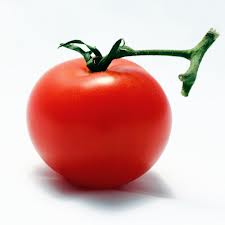 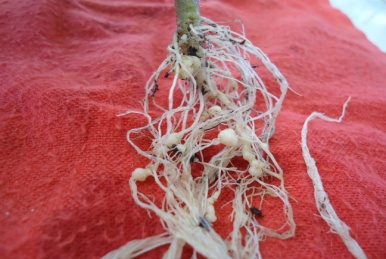 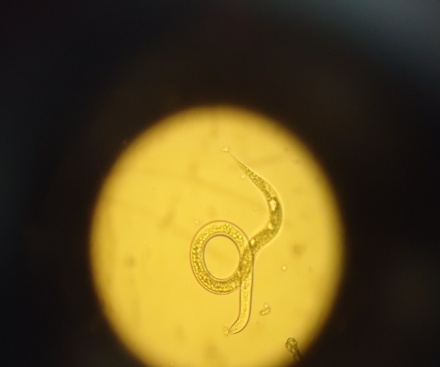 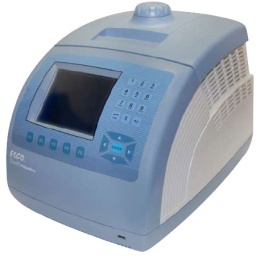 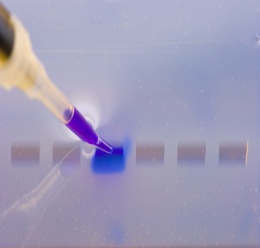 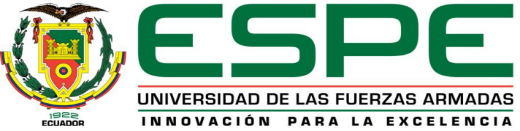 Natalia Liszeth Cantuña Cacuango, 2013.
DETECCIÓN E IDENTIFICACIÓN DEL NEMATODO FORMADOR DE AGALLAS Meloidogyne spp. EN SUELOS AGRÍCOLAS DESTINADOS AL CULTIVO DE Solanum lycopersicum MEDIANTE LA TÉCNICA PCR.
CONCLUSIONES
El muestreo sistemático para la recolección de muestra de suelo en campo es la técnica ideal para el estudio del nematodo formador del nudo Meloidogyne spp, debido a que esta técnica toma en cuenta la naturaleza del campo y la distribución inequitativa del parásito. 

    Los métodos estandarizados y optimizados para la detección e identificación de las especies de Meloidogyne spp. permitieron determinar la existencia del nematodo formador del nudo al obtener buenos resultados en muestras de suelo y raíz de Solanum lycopersicum. 
 
    El método de extracción de ADN mediante el DNeasy Plant Mini Kit y el UltracleanTM Soil DNA Isolation kit de MoBio reducen la cantidad de inhibidores presentes en las muestras recolectadas en campo mediante el uso de columnas y filtro selectivos permitiendo obtener un ADN de buena calidad.
 
    El gen efector 16D10 permitió la detección del nematodo formador del nudo Meloidogyne spp. en las muestras recolectadas en el cantón San Pedro de Pimampiro en la provincia de Imbabura al ser una región es conservada en las cuatro especies (M. incognita, M. javanica, M. arenaria y M. hapla) con amplicón de 200pb. 

.
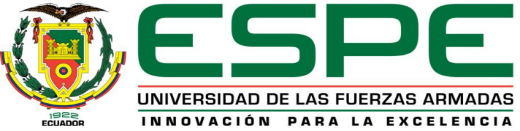 Natalia Liszeth Cantuña Cacuango, 2013.
DETECCIÓN E IDENTIFICACIÓN DEL NEMATODO FORMADOR DE AGALLAS Meloidogyne spp. EN SUELOS AGRÍCOLAS DESTINADOS AL CULTIVO DE Solanum lycopersicum MEDIANTE LA TÉCNICA PCR.
CONCLUSIONES
La detección de Meloidogyne spp se consiguió exitosamente en muestras de suelo y raíz en plantas de tomate a diferentes etapas de desarrollo.

   El límite de detección de Meloidogyne spp. y la identificación de la especie M. javanica en muestras de suelo es 20 ng/µl mientras que en muestras de raíz es de 30 ng/µl lo que equivale aproximadamente 200 larvas en 10 g de suelo y 1000 huevos en 10 g de raíz.  
 
    El empleo de primers específicos determinó que en Pimampiro mayoritariamente se encuentra la especie M. javanica lo cual refuta la presencia de M. incognita como lo indican algunas investigaciones realizadas en dicho cantón. 
 
    La identificación de la especie M. javanica se logró exitosamente tanto en muestras de raíz como de suelo mediante el empleo de los primers JavF/JavR a partir del gen del colágeno Mjcol-3 para esta especie. 
 
    Los primers diseñados para la identificación de la especie M. incognita (IncF/IncR) no amplificaron en ninguna de las muestras de raíz y de suelo.
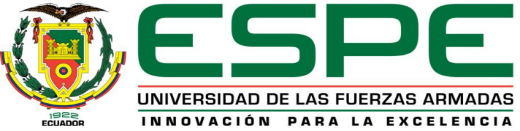 Natalia Liszeth Cantuña Cacuango, 2013.
DETECCIÓN E IDENTIFICACIÓN DEL NEMATODO FORMADOR DE AGALLAS Meloidogyne spp. EN SUELOS AGRÍCOLAS DESTINADOS AL CULTIVO DE Solanum lycopersicum MEDIANTE LA TÉCNICA PCR.
Índice de contenidos
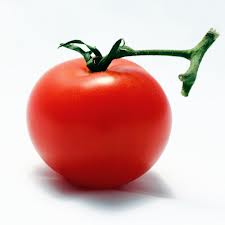 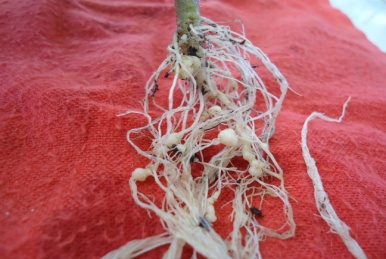 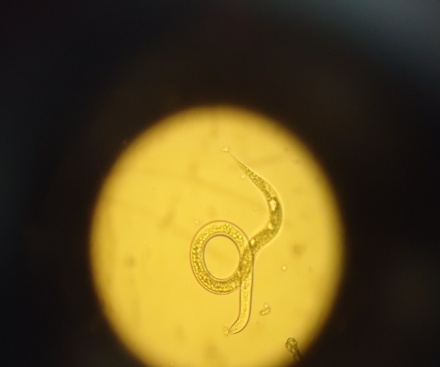 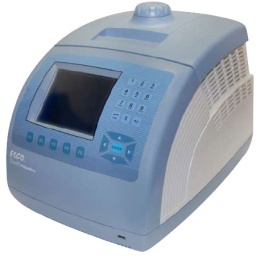 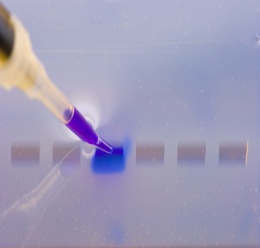 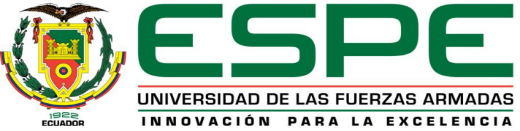 Natalia Liszeth Cantuña Cacuango, 2013.
DETECCIÓN E IDENTIFICACIÓN DEL NEMATODO FORMADOR DE AGALLAS Meloidogyne spp. EN SUELOS AGRÍCOLAS DESTINADOS AL CULTIVO DE Solanum lycopersicum MEDIANTE LA TÉCNICA PCR.
RECOMENDACIONES
Es necesario realizar un búsqueda de un método de extracción de ADN tradicional a partir de muestras de suelo que se aproxime a los resultados obtenidos con kit para ser utilizado en la PCR. 

    Es de suma importancia continuar con este estudio para la identificación de las otras dos especies de Meloidogyne spp como lo son M. arenaria y M. hapla, cuya incidencia poblacional es menor en el Ecuador respecto a las especies estudiadas. 
 
    Se recomienda realizar la secuenciación del amplicon  de aproximadamente 600 pb que se manifiesta en la identificación de M. javanica en algunas muestras de suelo con el propósito de buscar secuencias similares y determinar su origen.
 
    Se recomienda efectuar un estudio de patógenos en tomate, particularmente del nematodo agallador Naccobus aberrans reportado en Pimampiro ya que al igual que Meloidogyne este patógeno ocasiona la formación de nódulos en las raíces.
 
    Se recomienda emplear los protocolos estandarizados y optimizados en esta investigación a nivel de campo dentro del país para la detección de fitopatógenos en el Laboratorio de Biotecnología de la ESPE.
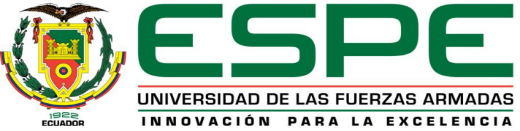 Natalia Liszeth Cantuña Cacuango, 2013.
DETECCIÓN E IDENTIFICACIÓN DEL NEMATODO FORMADOR DE AGALLAS Meloidogyne spp. EN SUELOS AGRÍCOLAS DESTINADOS AL CULTIVO DE Solanum lycopersicum MEDIANTE LA TÉCNICA PCR.
AGRADECIMIENTOS
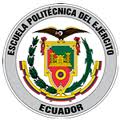 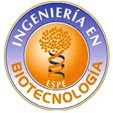 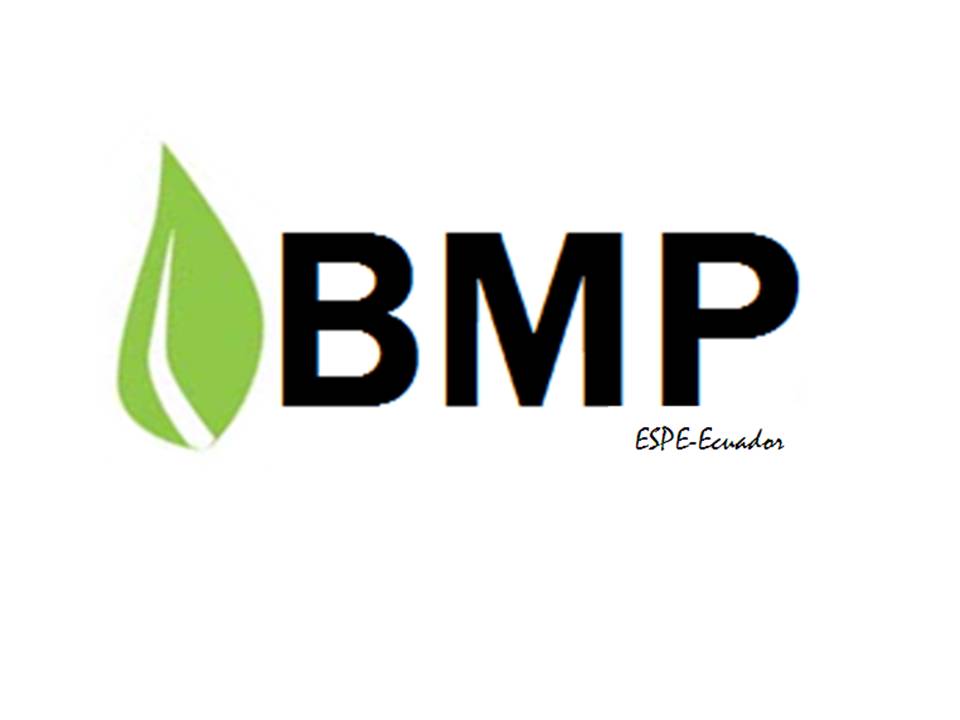 Biología Molecular en Plantas
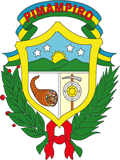 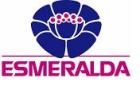 Finca “La Morita”
Cantón de Pimampiro
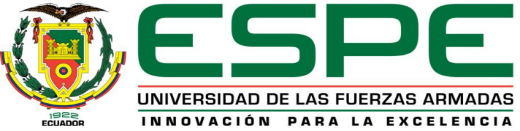 Natalia Liszeth Cantuña Cacuango, 2013.